Pa-Kua Tutzing Trainingsplan Ferien 27.Juli – 09.Sept.2020 (geschlossen 15. - 30.August)
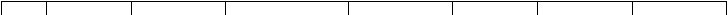 Montag
Dienstag
Mittwoch
Donnerstag
Freitag
Samstag
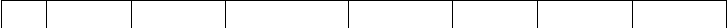 08:30  Sintonie
8.00 Sintonie
Chin. Yoga
nur bis 13.Aug.
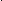 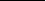 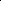 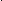 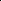 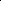 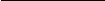 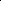 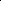 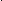 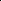 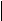 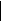 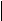 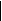 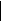 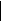 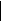 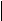 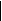 09:00
9.00 Kampfkunst
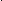 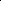 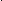 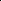 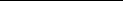 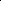 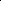 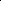 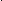 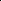 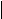 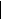 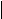 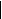 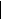 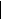 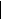 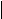 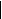 50+
09:30 Kampfkunst
10.00 –
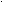 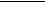 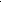 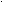 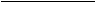 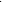 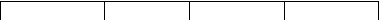 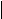 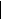 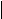 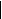 10:00
10.00
10.00
10.00
11.00
Tutzing
10:00 Akrobatik
Pa-Kua Chi
Pa-Kua Chi
Kosmodynamik/
Kampfkunst
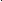 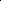 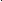 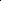 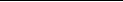 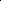 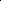 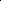 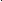 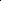 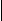 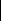 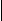 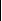 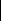 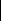 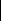 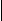 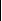 Nur bis 14.Aug.
Tai Chi
50+
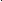 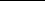 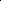 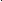 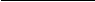 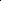 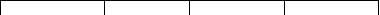 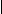 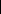 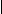 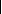 Kein
11:00
11.15
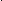 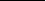 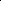 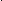 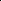 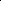 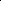 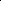 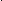 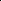 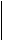 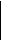 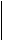 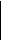 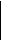 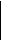 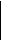 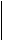 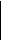 Bogenschießen
12:00
Training
Erwachsene
vom
Fortgeschrittene
Sa. 15. –
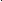 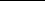 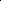 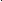 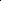 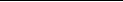 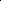 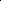 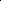 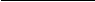 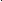 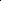 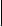 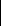 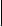 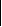 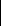 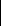 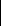 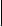 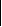 15:00
15:00 Kampfkunst
So. 30. Aug.
Kinder bis 8 Jahre
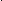 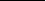 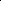 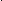 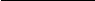 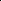 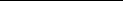 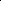 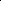 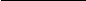 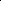 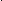 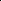 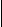 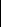 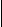 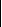 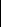 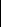 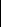 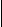 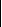 16:00
15:45 Kampfkunst
16:00
Kinder  bis 8 Jahre
Kampfkunst
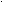 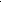 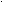 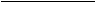 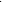 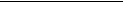 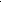 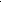 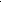 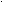 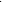 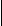 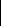 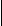 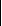 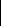 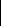 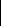 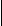 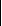 Kinder ab 8
16:30    Kampfkunst
Jahre
Kinder ab 8 Jahre
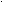 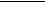 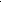 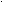 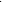 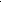 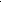 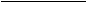 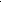 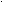 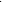 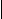 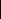 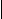 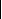 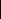 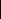 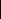 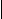 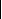 17:00
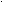 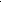 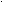 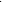 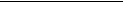 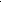 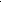 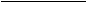 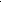 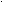 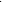 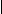 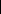 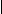 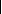 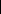 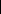 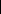 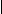 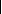 17.45 Sintonie
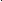 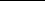 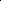 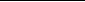 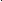 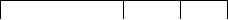 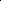 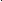 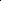 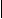 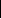 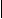 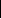 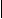 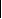 18:00
18.00
18.00            18.15
Nur bis 14.Aug.
18:00
Akrobatik
Bogen-
PaKua
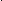 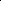 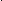 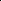 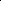 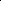 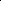 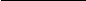 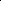 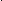 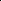 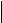 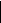 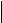 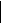 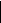 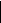 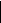 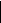 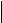 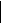 Bogenschießen
schießen
Chi
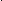 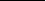 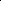 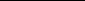 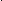 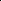 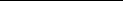 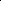 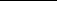 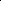 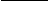 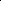 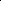 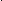 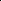 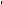 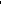 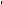 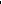 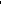 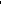 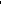 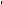 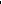 19:00
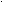 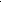 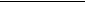 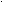 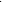 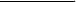 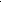 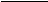 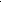 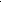 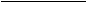 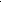 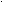 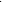 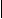 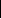 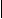 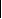 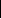 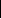 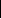 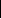 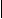 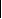 19:15
19:15
19.15
19.15
Kampfkunst
Pa-Kua
Pa-Kua
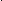 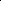 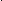 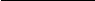 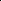 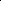 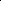 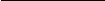 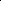 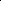 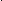 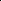 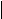 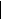 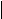 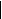 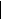 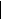 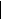 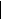 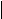 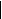 19:30
19:30
Kosmodynamik
Erwachsene
Chi
Rhythmus
Kampfkunst
Kampfkunst
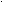 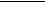 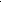 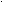 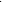 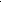 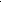 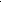 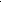 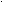 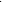 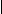 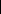 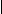 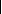 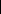 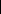 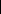 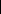 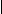 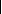 20:00
Erwachsene
Erwachsene
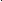 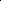 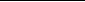 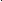 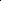 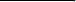 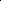 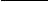 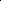 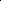 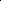 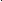 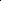 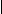 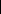 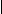 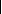 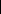 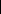 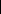 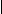 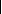 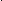 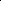 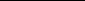 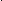 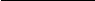 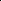 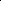 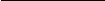 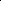 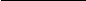 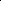 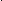 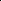 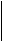 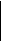 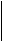 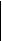 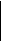 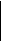 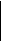 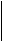 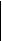 20.30
20:30
Schwertkunst
Schwertkunst
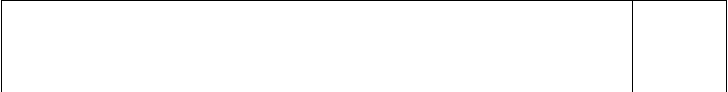 Pa-Kua Weilheim Trainingsplan Ferien 27.Juli – 09.Sept.2020 (geschlossen 15.- 30.August)
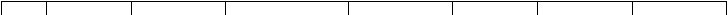 Montag
Dienstag
Mittwoch
Donnerstag
Freitag
Samstag
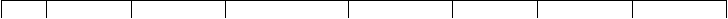 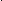 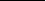 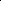 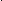 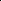 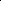 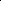 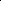 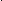 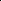 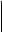 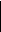 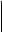 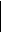 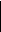 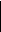 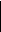 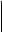 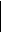 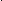 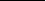 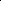 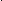 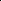 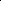 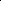 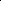 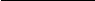 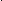 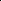 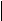 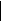 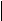 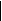 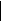 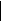 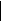 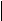 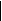 10:00
10.15
Weilheim
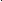 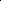 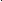 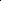 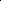 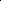 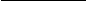 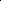 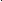 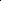 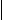 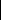 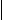 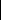 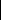 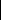 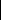 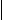 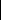 Syntonie
10.30 Pa-Kua
Chi
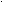 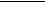 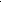 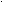 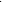 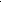 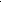 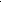 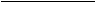 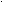 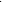 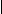 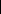 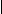 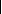 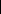 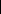 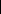 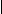 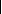 11:00
Kein
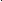 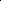 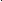 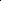 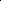 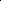 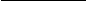 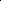 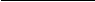 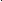 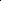 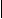 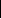 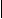 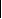 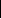 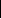 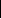 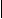 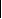 11.30
Training
Akrobatik
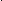 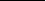 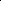 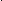 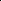 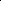 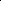 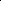 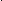 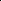 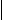 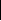 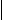 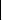 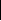 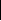 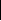 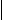 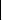 12:00
vom
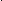 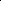 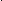 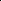 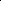 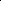 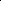 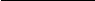 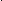 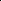 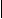 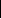 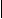 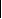 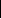 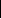 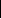 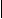 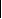 Sa. 15. –
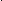 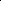 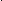 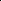 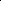 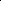 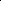 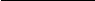 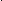 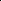 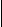 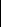 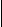 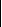 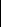 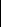 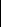 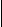 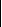 12.45 Kampfkunst
So. 30. Aug.
Erwachsene
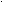 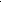 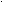 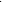 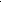 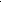 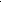 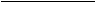 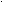 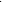 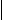 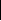 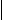 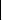 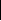 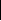 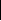 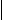 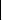 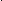 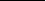 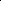 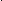 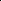 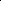 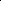 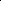 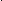 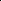 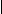 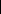 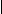 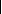 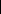 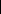 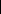 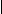 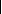 15:00
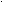 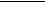 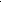 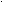 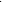 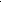 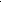 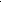 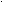 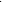 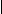 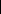 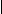 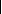 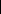 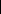 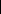 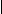 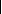 16:00
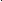 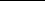 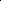 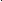 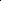 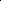 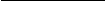 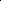 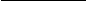 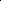 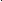 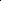 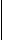 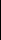 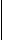 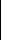 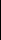 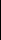 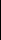 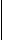 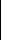 17:00
16.30 Sintonie
16.00
Nur bis 13.Aug.
Kampfkunst
Kinder
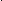 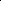 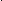 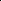 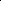 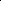 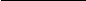 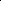 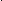 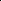 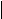 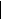 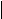 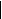 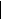 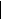 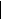 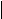 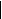 17.30
Schwertkunst
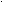 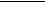 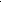 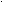 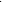 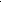 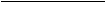 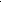 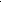 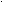 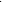 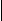 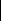 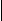 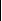 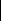 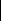 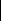 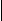 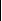 18:00
Erwachsene
17:45 Pa-Kua Chi
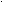 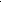 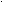 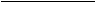 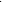 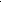 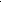 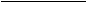 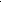 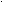 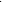 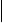 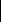 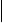 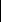 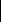 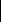 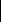 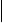 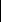 18:30
Nur bis 13.Aug.
Kampfkunst
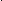 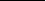 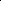 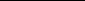 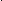 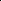 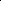 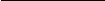 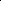 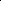 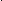 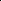 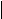 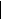 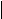 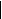 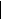 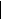 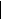 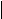 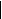 19:00
Erwachsene
19.00
19.15 Rhythmus
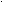 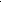 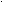 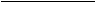 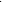 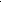 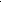 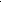 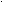 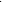 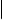 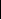 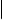 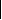 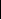 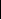 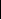 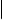 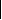 Pa-Kua Chi
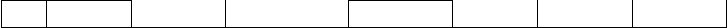 20:00
20.00
Kosmodynamik